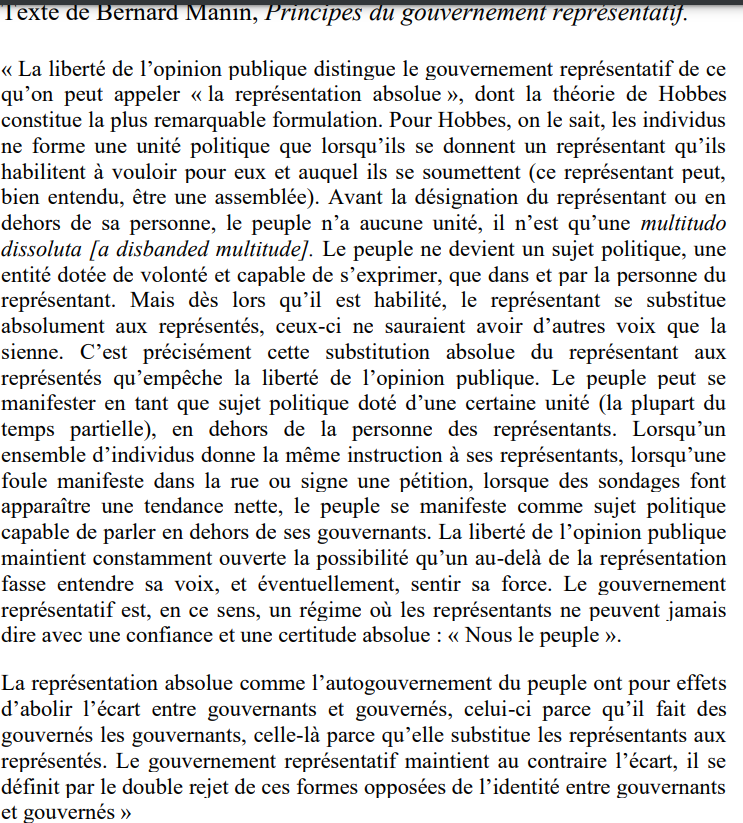 Hobbes et les républicains : accords et oppositions
Il y a de nombreux points d’accords : politique comme artifice ; droits naturels ; représentation politique ; critique de l’hérédité monarchique de droit divin ; etc…

Les principales oppositions reposent : 
-Sur la conception de la nature humaine (centrale car de nombreuses choses en découle)

-Sur la conception de la liberté (une liberté individuelle et privée chez Hobbes ; une liberté civile et politique chez les républicains). Chez les républicains, la liberté individuelle est directement dépendante du politique et de la distribution du pouvoir. La vraie liberté, c’est la non-domination ; La liberté ne se juge pas à l’aune de son exercice concret. La dichotomie est tranchée entre l’esclavage et la liberté, sur le modèle du Digest romain.

-Sur l’idée de représentation politique / de délégation et de forme de l’Etat / du pouvoir politique.

Chez Hobbes, on peut parler d’une représentation “absolue”. Qu’est ce que cela veut dire ? Comment définir la représentation chez Hobbes?

Lecture extrait Bernard Manin
Hobbes et la représentation absolue
Cette représentation hobbesienne s’oppose à notre conception partagée de ce qu’est un gouvernement représentatif. Sa conception défend : 

-L’idée que le pouvoir doit être le plus uni possible (monarchie comme choix n°1, car pouvoir d’un seul. Plus un pouvoir est non-divisé, plus il est efficace). Il s’oppose ainsi à l’idée de régime mixte des républicains. C’est clairement un élément monarchiste et non pas libéral. 

-L’idée que le représentant est au-dessus des lois, et donc extérieur aux lois. Il s’oppose ici à toute idée d’Etat libre et défend un pouvoir arbitraire. C’est la condition pour vivre en sécurité et, donc, être le plus libre possible. Il s’oppose aussi ici à toute idée de représentation dans un sens moderne. 

-Chez Hobbes, il n’y a pas de contrôle possible du pouvoir politique. Si le pouvoir est bien une construction humaine, cette construction nous échappe une fois créée. L’arbitraire du pouvoir est total. Or, pour les républicains, il faut vivre dans un Etat libre pour être véritablement libre. Comme le dit Machiavel, le bénéfice de vivre dans un Etat libre est “d’avoir la capacité de jouir de ses propres possessions librement et sans crainte”. La crainte est, au contraire, central dans l’exercice du pouvoir hobbesien. Mais ça n’entrave pas la liberté ! 

-L’idée que le représenté est entièrement responsable des actions du représentant. La superposition est totale, c’est l’acteur véritable (persona). Il critique tout droit de résistance au tyran, car ça serait se déjuger. On délégue son pouvoir politique (et sa liberté naturelle illimitée) une fois pour toute.
John Locke, véritable naissance du libéralisme?
John Locke (1632-1704). Né dans une famille de la bourgeoisie intellectuelle proche du politique (père juriste avoué au service de l’État) et protestante (père engagé dans l’armée du parlement lors de la guerre civile des années 1640). 
 
Longues études classiques (notamment au Christ Church d’Oxford). A partir de 1660, enseigne le grec, la rhétorique, la philosophie morale. 
 
Mission diplomatique en 1665, et, à partir de 1666, Locke travaille auprès du compte de Shaftesbury, très important personnage politique et religieux en Angleterre. 
 
 -1671 : Conversion du duc d’York au catholicisme ; le duc d’York est le 2nd fils du monarque. Il est alors l’héritier légitime.
	-1673 : Bill du Test ➔serment qui assujettissait tous les fonctionnaires et officiers anglais et qui avait pour but d’exclure les catholiques de toutes les charges administratives. 
	-1679 : Pour protester contre ce nouveau durcissement anti-catholique, Charles II dissout le Parlement. Le nouveau parlement vote le Bill d’Habeas Corpus (idée de ne pas être emprisonné sans jugement, et donc de se protéger contre l’arbitraire royal).
	-1685 : Mort de Charles II ; avènement de Jacques II, roi catholique. C’est le frère de Charles II et le fils de Charles 1er.
	-1688-1689 : Glorious Revolution et Bill of Rights
 
Exil en 1679 à Amsterdam, et rédaction de plusieurs textes en exil. Textes principaux : 
	-Lettre sur la tolérance, 1689 (après, certes, un premier Essai sur la tolérance dès 1667).
	-Essai sur l’entendement humain, 1689.
	-Traité du gouvernement civil, 1690.
	-Considérations sur les conséquences de la diminution de l’intérêt et de l’augmentation de la valeur de l’argent, 1691.
Locke, l’état de nature et l’état civil
-Quelle anthropologie? Quel état de nature?
 
-Quels sont les buts de l’association civile? 
 
-Comment se définissent liberté naturelle et liberté civile?
 
-Quels sont les rapports de l’Église et de l’État?
Locke, l’état de nature et l’état civil
-Quelle anthropologie? Quel état de nature?
	Tous les hommes sont naturellement libres et bons, mais en même temps sont imparfaits, et des conflits peuvent apparaître. Ils tournent essentiellement autour des « intérêts civils ». « J'appelle intérêts civils, la vie, la liberté, la santé du corps ; la possession des biens extérieurs, tels que sont l'argent, les terres, les maisons, les meubles, et autres choses de cette nature ». 
 
-Quels sont les buts de l’association civile? 
De régler les différents entre individus libres. Le pouvoir politique est un arbitre, un tiers. Le magistrat (son représentant par excellence) doit trancher les conflits entre les humains.
	« Chacun de ceux qui sont entrés en société ait abandonné le pouvoir qu'il avait de punir les infractions des lois de la nature, et de juger lui-même des cas qui pouvaient se présenter […] Nous voyons la vraie origine du pouvoir législatif et exécutif de la société civile, lequel consiste a juger par des lois établies et constantes, de quelle manière les offenses, commises dans la société, doivent être punies […]. C'est pourquoi, partout où il y a un certain nombre de gens unis de telle sorte en société, que chacun d'eux ait renoncé à son pouvoir exécutif des lois de la nature et l'ait remis au public, là et là seulement, se trouve une société politique ou civile.
 
-Comment se définissent liberté naturelle et liberté civile?
Il y a continuité. La loi civile doit garantir les droits naturels et les intérêts civils. En un sens, la société civile légalise la « société naturelle », et rend des droits naturels effectifs en société. Passage, par exemple, de la possession à la propriété
 
-Quels sont les rapports de l’Église et de l’État?
Seul le magistrat, représentant de l’Etat, a le droit d’utiliser la force. L’Eglise, bien qu’essentiel à la vie civile, est rejetée dans la seule sphère privée de la croyance.
Locke, le travail et la propriété
Celui qui se nourrit des glands qu'il a ramassés sous un chêne, ou des pommes qu'il a cueillies aux arbres d'un bois, se les est certainement appropriés. Personne ne peut nier que ces aliments soient à lui. Je demande donc : Quand est-ce que ces choses commencent à être à lui? Lorsqu'il les a digérées, ou lorsqu'il les a mangées, ou lorsqu'il les a fait bouillir, ou lorsqu'il les a rapportées chez lui, ou lorsqu'il les a ramassées ? Il est clair que si le fait, qui vient le premier, de les avoir cueillies ne les a pas rendues siennes, rien d'autre ne le pourrait. Ce travail a établi une distinction entre ces choses et ce qui est commun; il leur a ajouté quelque chose de plus que ce que la nature, la mère commune de tous, y a mis ; et, par là, ils sont devenus sa propriété privée. Quelqu'un dira-t-il qu'il n'avait aucun droit sur ces glands et sur ces pommes qu'il s'est appropriés de la sorte, parce qu'il n'avait pas le consentement de toute l'humanité pour les faire siens? était-ce un vol, de prendre ainsi pour soi ce qui appartenait à tous en commun ? si un consentement de ce genre avait été nécessaire, les hommes seraient morts de faim en dépit de l'abondance des choses [...]. Nous voyons que sur les terres communes, qui le demeurent par convention, c'est le fait de prendre une partie de ce qui est commun et de l'arracher à l'état où la laisse la nature qui est au commencement de la propriété, sans laquelle ces terres communes ne servent à rien. Et le fait qu'on se saisisse de ceci ou de cela ne dépend pas du consentement explicite de tous. Ainsi, l'herbe que mon cheval a mangée, la tourbe qu'a coupée mon serviteur et le minerai que j'ai déterré, dans tous les lieux où j'y ai un droit en commun avec d'autres, deviennent ma propriété, sans que soit nécessaire la cession ou le consentement de qui que ce soit. Le travail, qui était le mien, d'arracher ces choses de l'état de possessions communes où elles étaient, y a fixé ma propriété."
Brèves remarques sur l’économie politique
Depuis la fin du XVIe siècle, la question économique prend de l’importance (réflexion globale sur la raison d’état, mais aussi textes plus spécifiquement dédiés à l’économie, la monnaie, l’arithmetique, les métaux, etc…). C’est aussi lié à l’augmentation brutale des richesses et du commerce avec les conquêtes de nouveaux mondes.

Traité de l’oeconomie politique de Montchrestien (1615). Arnault Skornicki écrit : 
	« Pour parler comme Foucault, le mercantilisme, c’est le gouvernement des individus par l’intérêt mais avec les instruments du souverain (lois ordonnances, règlements). Le Traité de l’oeconomie politique de Montchrestien (1615) conçoit ainsi le souverain comme ce législateur-ingénieur capable de manier les hommes par leurs intérêts pour leur plus grand bien-être. En ce sens, son économie est dans la droite lignée de la conception bodinienne de la république et de la souveraineté, dont les fins demeurent la conservation et l’augmentation du bien-être des sujets ».
 
Liens avec la raison d’Etat. Chez Botéro, la notion d’intérêt est central, et l’économie politique est centrale dans le développement de la puissance d’un Etat par ses richesses. C’est aussi lié à la recherche d’une alternative à la guerre permanente. 
 
La naissance et le développement de l’économie politique doit aussi se comprendre comme un symptôme de la modernité politique. En effet, si ce ne sont plus des axiomes religieux qui règlent les rapports sociaux, il faut trouver autre chose. L’économie politique est un questionnement global de philosophie politique sur le fondement de la société et la régulation sociale et politique. Puisque les individus sont considérés comme bons, la guerre n’est plus inévitable, et il est possible d’avoir des interactions sociales basées sur l’échange. L’économie politique combine ainsi intéret de l’Etat avec une sociabilité naturelle des hommes (le “doux commerce” de Montesquieu).
Brèves remarques sur l’économie politique
L’économie politique est aussi liée à des développement plus généraux comme la place croissante prise par la science moderne et les mathématiques dans le développement de l’Etat (A. Desrosières, La politique des grands nombres. Histoire de la raison statistique). C’est le cas chez un physiocrate comme Quesnay, qui écrit un Tableau économique. 

Centralité nouvelle du travail (individuel) lié à la richesse individuelle (aux propriétés). Avant Locke, William Petty écrit « Le travail est le père et le principe actif de la richesse, et la terre en est la mère (1662, p. 68), le capital étant le fruit de l'accumulation du travail. Candillon affirme lui dans l'Essai sur la nature du commerce en général (1755) : « La terre est la source ou la matière d'où l'on tire la richesse ; le travail de l'homme est la forme qui la produit : et la richesse en elle-même, n'est autre chose que la nourriture, les commodités et les agréments de la vie ».
Eléments centraux du libéralisme
Opposition à toute pratique absolutiste du pouvoir, en raison de l’égalité entre les hommes. Cette affirmation d’égalité passe notamment par une égalité devant la loi. Autrement dit, personne, y compris les gouvernants, ne peut être au-dessus des lois. 

Chez Locke, cela passe par la défense du parlement comme contrepoids à la toute-puissance royale. Il est partisan d’un parlement fort et critique la monarchie absolue (position whig).

Opposition, aussi, à l’arbitraire du pouvoir. L’idée d’un pouvoir politique tout-puissant qui règne par la peur est totalement étranger au libéralisme. Au contraire, le libéralisme défend l’idée d’une séparation des pouvoirs comme méthode de limitation interne de la puissance du pouvoir + de son équilibre. Le pouvoir est d’autant plus légitime et acceptable qu’il est limité et stable.

Le but de l’association civile est de protéger les droits naturels des individus (qui sont universels, et donc  partagés par tous). Il a avant tout un role minimal d’arbitre (trancher les conflits) et les lois produits par le pouvoir législatif doivent seulement viser ce but politique (en limitant parfois les libertés, la propriété, etc…, mais toujours dans le but de pouvoir universaliser au mieux ces droits et limiter les conflits). Dans cette optique,  le bonheur privé (ici bas) étant le moteur des interactions sociales (par la maximisation des libertés individuelles et privées), les libéraux défendent un gouvernement représentatif peu chronophage. Ils défendent, aussi, une certaine aristocratie politique.

Cette aristocratie n’a rien à voir avec l’hérédité de l’ancien régime. Elle est liée à un groupe social qui place au cœur de ses idées politiques les concepts de propriété privée, d’efforts, de mérite. L’opposition est totale avec la cour, l’aristocratie et la noblesse héréditaire, la hiérarchisation naturelle en trois ordres avec des droits opposés, etc… Dans la plupart de ces textes d’économie politique (notamment dans l’école physiocratique française, surtout active dans les années 1750-1780), la noblesse et l’aristocratie sont traités de façons extrêmement méprisante. Les physiocrates (qui pensent que toute richesse vient du travail de la terre) considère qe les propriétaires privilégiés sont des parasites, des stériles (comme les industriels ou les commerçants, mais aussi comme tous les plus pauvres, mendiants, éclopés, vagabonds, etc…).

Dans tout cet univers, une des questions de l’époque est : que faire de la question de la tolérance religieuse?
Remarques préliminaires sur la tolérance
Tolérance : 
	-« Fait de tolérer, de ne pas interdire ou exiger, alors qu'on le pourrait ; liberté qui résulte de cette abstention » 
	-« Attitude qui consiste à admettre chez autrui une manière de penser ou d'agir différente que celle qu'on adopte soi-même »
	-« Hist.rel. : Tolérance théologique, ecclésiastique, religieuse : indulgence à l'égard de l'opinion d'autrui sur les points de dogme que l'Eglise ne considère pas comme essentiels » ;
	-« Aptitude de l'organisme (variable suivant les sujets et les circonstances) à supporter sans symptômes morbides l'action d'un médicament, d'un agent chimique ou physique déterminé. Aptitude d'un individu /groupe à supporter les effets d'un facteur extérieur » ; seuil de tolérance.

Aujourd'hui, il est généralement admis que ce qu'on appelle le libéralisme, c'est la reconnaissance de droits aux individus. Dans ces droits inaliénables, la croyance est centrale.

Comme le dit Jean-Fabien Spitz, "la tolérance religieuse est aujourd'hui l'une des évidences les moins contestables de l'univers intellectuel du libéralisme : dans une société civile, chaque individu est libre de croire ou de ne pas croire en Dieu ; s'il croit, il est libre d'adhérer aux opinions et aux dogmes qui lui paraissent les mieux fondés ou les plus agréables à son Dieu, ainsi que de pratiquer la forme de culte extérieur qu'il préfère. Cette double liberté - de croyance et de culte - est une composante essentielle de la liberté de l'individu, un élément vital de la liberté de pensée, un droit imprescriptible attaché à la personne humaine. La religion fait indéfectiblement partie de cette sphère privée qui doit être abandonnée à l'absolue discrétion des individus".
Locke : une défense pragmatique de la tolérance
Locke veut répondre à une question centrale à ce moment, dans la seconde moitié du XVIIe siècle : l'Eglise et la société civile ont-elles les mêmes buts? L'Eglise peut-elle utiliser la force?

Locke expose dans les premières pages de son texte le problème que pose la religion à sa société, et donc le problème auquel il faut trouver des solutions. Il annonce qu'il va définir le 
	« principal caractère de la véritable Eglise. Les uns ont beau se vanter de l'antiquité de leurs charges et de leurs titres, ou de la pompe de leur culte extérieur, les autres, de la réformation de leur discipline, et tous en général, de l'orthodoxie de leur foi (car chacun se croit orthodoxe) ; tout cela (…) et mille autres avantages de cette nature, sont plutôt des preuves de l'envie que les hommes ont de dominer les uns sur les autres, que des marques de l'Eglise de Jésus-Christ. Quelques justes prétentions que l'on ait à toutes ces prérogatives, si l'on manque de charité, de douceur et de bienveillance pour le genre humain en général, même pour ceux qui ne sont pas chrétiens, à coup sûr, l'on est fort éloigné d'être chrétien soi-même ».

Description de la nature même de la persécution et de la violence :
	"J'en appelle ici à la conscience de ceux qui persécutent, qui tourmentent, qui ruinent et qui tuent les autres sous prétexte de religion, et je leur demande s'ils les traitent de cette manière par un principe d'amitié et de tendresse. Pour moi, je n'en croirai jamais, si ces furieux zélateurs n’en agissent pas de même envers leurs parents et leurs amis, pour les corriger des péchés qu'ils commettent, à la vue de tout le monde, contre les préceptes de l'Evangile".
Locke et la tolérance
La thèse de Locke est énoncée à plusieurs moments, comme ici :
	"Il n'y a aucune personne, ni aucune Eglise, ni enfin aucun Etat, qui ait le droit, sous prétexte de religion, d'envahir les biens d'un autre, ni de le dépouiller de ses avantages temporels. S'il se trouve quelqu'un qui soit d'un autre avis, je voudrais qu'il pensât au nombre infini de procès et de guerres qu'il exciterait par là dans le monde. Si l'on admet une fois que l'empire est fondé sur la grâce, et que la religion se doit établir par la force et par les armes, on ouvre la porte au vol, au meurtre et à des animosités éternelles ; il n'y aura plus ni paix, ni sûreté publique, et l'amitié même ne subsistera plus entre les hommes".
Locke et la tolérance
La tolérance lockéenne s’appuie sur sa conception de l’autorité politique (voir extrait). Seul l’Etat s’occupe des intérêts civils, et seul le magistrat peut utiliser la force. La religion ne fait pas partie de ces « biens temporels », et sont donc hors de la juridiction du magistrat. La religion est renvoyée à la sphère privée.

L’Eglise, elle, n’a le droit que d’excommunier.  Elle s’occupe de religion, mais ne peut employer la force. Son arme est seulement la persuasion.

La tolérance en tant que politique (publique, pourrait-on dire), est donc l’absence d’intervention du magistrat dans les affaires de convictions religieuses.
Déroulé de l’argumentation pragmatique lockéenne
1) Il y a un Dieu.
2) Dieu commande de lui rendre un culte.
3) Ce culte n'a de valeur que si il est sincère. La sincérité est au cœur de la croyance religieuse.
4) Celui dont la conscience est forcée n'est pas sincère.

5) Or, la nature même de l'entendement fait que l'on ne peut modifier ce que l'on croit/ce que guide l'entendement, par une simple volonté. Pour Locke, "l'expérience et la nature même de l'entendement [...] ne saurait pas plus appréhender les choses autrement qu'elles ne lui apparaissent que l'oeil n'est capable de voir dans l'arc-en-ciel d'autres couleurs que celles qu'il y voit".
Comme l’écrit JF Spitz, "S'il s'agit de contrainte à croire, les moyens du magistrat sont inadaptés à la fin qu'il poursuit".
 
6) On ne peut jamais contraindre à croire. Cependant, l'autorité politique, qui possède le pouvoir de coercition (et donc la violence légitime pour Weber), peut forcer les sujets à se conformer extérieurement au culte établi.
 
7) Or, étant donné la nature de l'entendement, ça ne sera qu'apparence. On fera que les persécutés seront hypocrites qui agissent à l'encontre de leur conscience, de leur entendement.
 
8) Le magistrat entrave le salut des sujets en les contraignant à des actions qu'ils ne croient pas sincèrement agréables à Dieu.

 Conclusion ==> La persécution est donc contraire aux commandements divins.

	Rq : La tolérance de Locke rencontre deux limites : les athées car les engagements qui sont la base de toute société n'ont aucun effet sur un athée selon lui. Il écrit ainsi : « ceux qui nient l'existence d'un Dieu, ne doivent pas être tolérés, parce que les promesses, les contrats, les serments et la bonne foi, qui sont les principaux liens de la société civile, ne sauraient engager un athée à tenir sa parole », ce qui revient à dire que les athées n'ont aucun support pour tirer une quelconque morale. Il en exclut également les catholiques qui, obéissant au pape, se mettent selon lui sous les ordres d'un autre prince.
Une utopie libérale et physiocratique : l’ile inconnue de Guillaume Grivel
Publication de L'Isle inconnue ou Mémoires du chevalier Des Gastines  en 1783, après plusieurs textes, notamment d’économie politique (proximité intellectuelle mais non pas capital social lié aux physiocrates et à Quesnay).

C’est un texte classiquement utopique, mais avec de très nombreuses innovations. Il y a une ile inconnue, des naufragés, une société politique insulaire qui est un modèle à suivre, etc…Mais c’est : 
-Le récit de naufragés (un couple) qui vont construire une nouvelle société humaine (en ce sens, état de nature puis fondation d’un état civil). 
-La construction artificielle d’une politique loin de toute civilisation et qui va progressivement croitre.
-Une utopie qui reprend énormément de questionnements du libéralisme politique et économique de l’époque. Et, pour cela, elle s’éloigne considérablement du genre utopique qu’on peut appeler “communautaire”.

Lecture des 4 pages ; essayez de relever ce qui vous semble important.
Eléments centraux de l’utopie libérale et physiocratique
-La propriété privée est centrale. La société est basée sur la liberté économique de chaque citoyen et sur le droit de jouir de manière égotiste de sa réussite personnelle. L'intérêt de ce texte est de considérer la propriété privée comme la base politique et sociale du bonheur de tous. La propriété est inviolable et ne peut être prise sans le consentement de son propriétaire parce que cette propriété est issue du travail d'un individu. "Or quel intérêt plus grand & plus sensible porte à la réunion, que celui de maintenir les droits inhérens à tous les hommes, gages & sources de leur bonheur & même de leur existence; que de conserver à chacun les fruits de son industrie ou de son travail?" questionne le texte. 
-Cette utopie est importante dans l'histoire du genre utopique parce qu'elle propose dans sa forme la plus achevée un modèle politique particulier, celui de l'utopie libérale. Il faut comprendre les termes d'"utopie libérale" au sens d'un système économique et politique imaginaire basé d'abord et avant tout sur la propriété privée des moyens de production. Dans ce genre de textes, la recherche du profit et l'accumulation de capital sont vécues comme positives. Il faut aussi pour parler d'utopie libérale, une certaine liberté des échanges.
Eléments centraux de l’utopie libérale et physiocratique
-L’inégalité n’est pas une mauvaise chose. Au contraire, elle découle d’efforts différenciés. Le mérite est donc central. Par exemple, le terrain est initialement séparé en part égales entre les habitants (qui sont devenus plus nombreux). Mais les inégalités qui découlent de ce travail sur son terrain sont de bonnes inégalités. Autrement dit, justification des inégalités justes. "L'inégalité, lorsqu'elle n'est pas excessive, est avantageuse dans un état." (2:101) Mais cette inégalité doit être savamment mesurée pour que tous les biens de production ne tombent pas dans les mains d'un seul ou d'un petit groupe de privilégiés. 

-Cette utopie se passe dans un contexte non pas d’abondance, mais de rareté. C’est ce qui fait que le travail devient une nécessité vitale légitimant la propriété privée des moyens de production. La production individuelle est source de bonheur collectif.

-La division du travail et des talents est une bonne chose.